Walking competition            Group __________      Name: __________________
Use this table to log your steps daily.                                              Goal: 10,000 steps/day
Use comfortable shoes and dress for the weather
Drink water
Walk to and from School
Remember to stretch
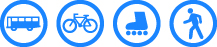